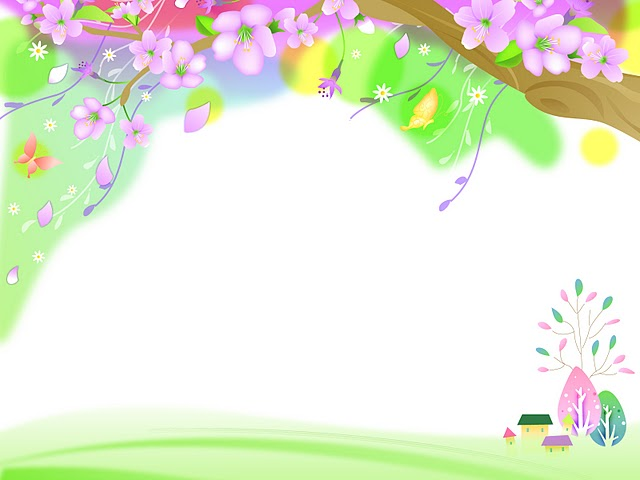 МБДОУ ДС «Тополек» г.Волгодонска
«Основные направления и формы взаимодействия ДОО и семьи в современных условиях»
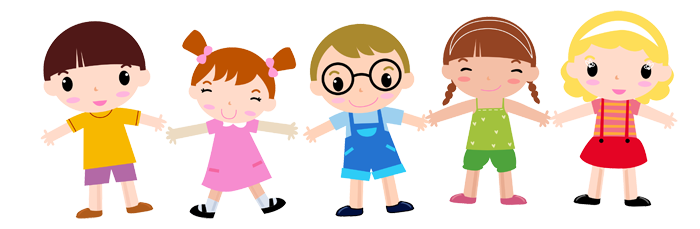 Воспитатель: Костюченко Т.Н.
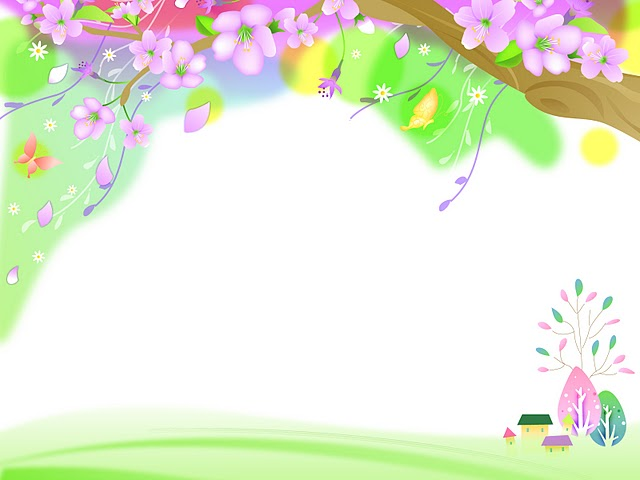 «В семье закладываются корни, из которых вырастают потом и ветви, и цветы, и плоды. На моральном здоровье семьи строится педагогическая мудрость школы»
В.Сухомлинский.
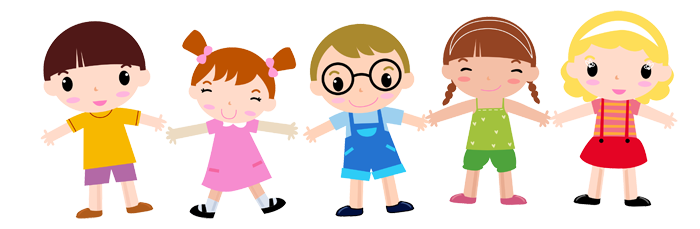 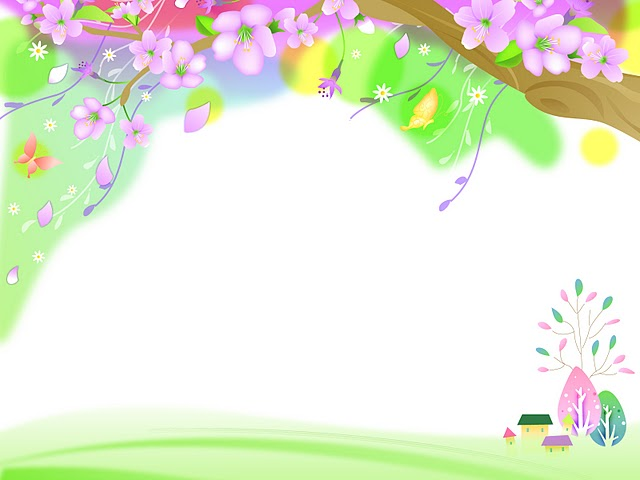 Главная идея 
взаимодействия педагога с родителями- это сотрудничество ! 
	Сотрудничество предполагает не только взаимные действия, но и взаимопонимание, взаимоуважение, взаимодоверие, взаимовлияние. Активная совместная работа педагогов и родителей позволяет лучше узнать друг друга, способствует усилению  взаимоотношений
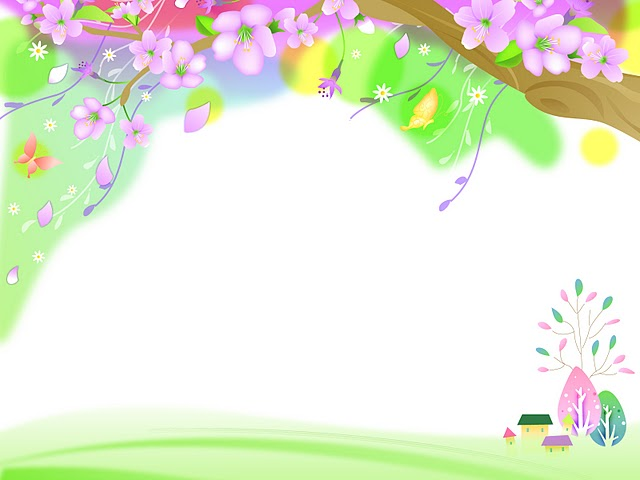 ЗАДАЧИ:
Создание условий для благоприятного климата взаимодействия с родителями.
	Установление доверительных и партнерских отношений с родителями. 
	Вовлечение семьи в единое образовательное пространство
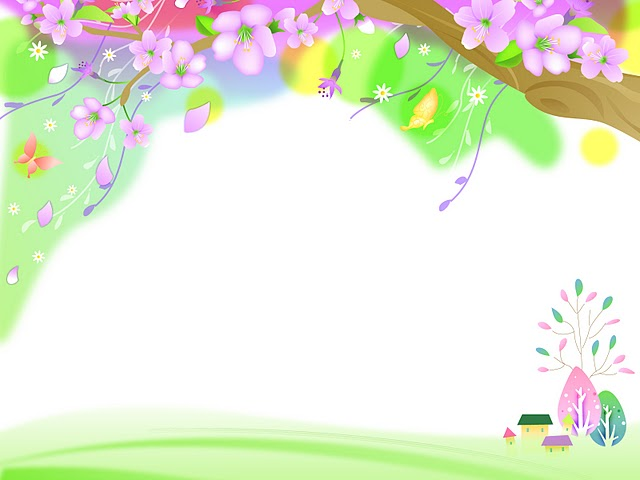 I.Информационно-аналитическое направление
изучение семьи, выяснение образовательных потребностей родителей, установление контакта с её членами, согласование воспитательных воздействий на ребенка, анализ особенности структуры родственных связей каждого ребенка, специфики семьи и семейного воспитания дошкольника
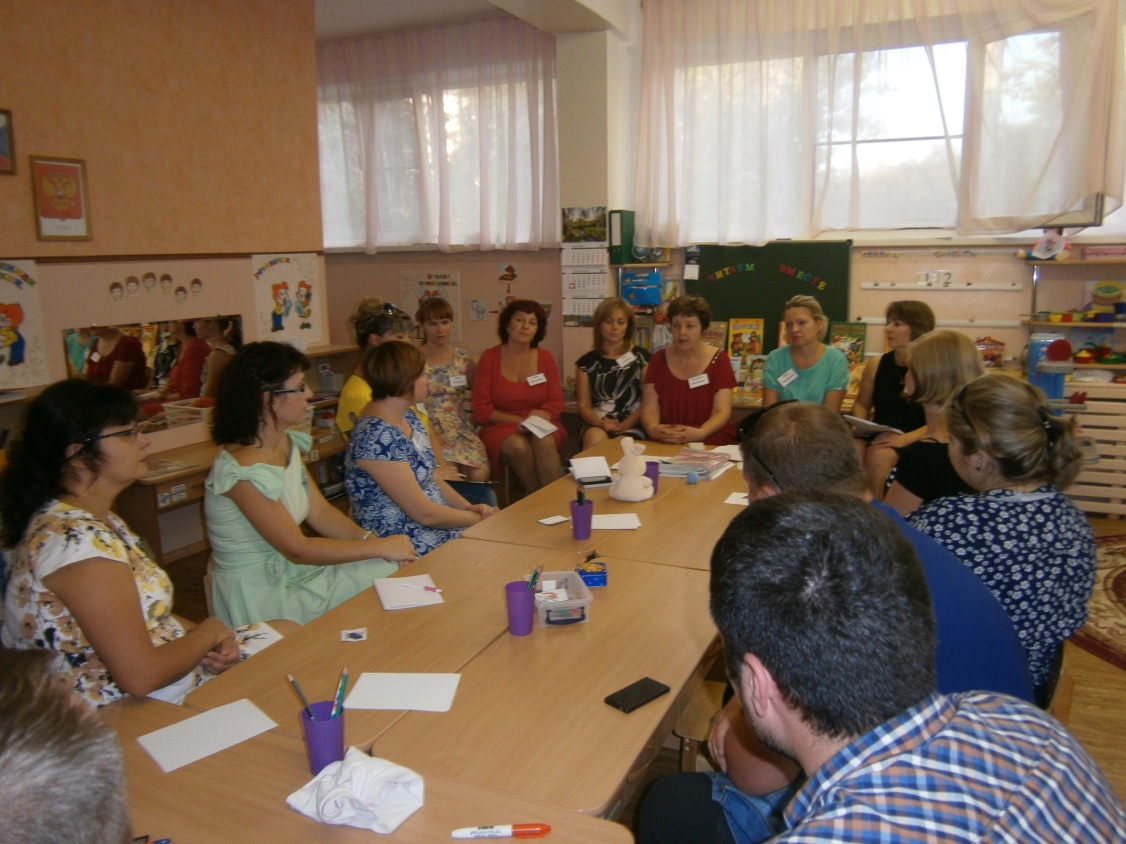 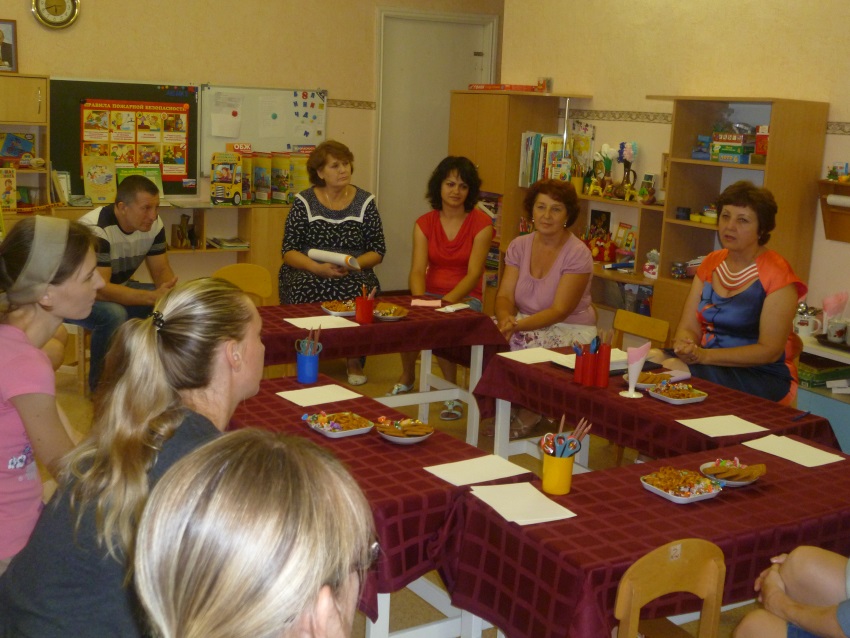 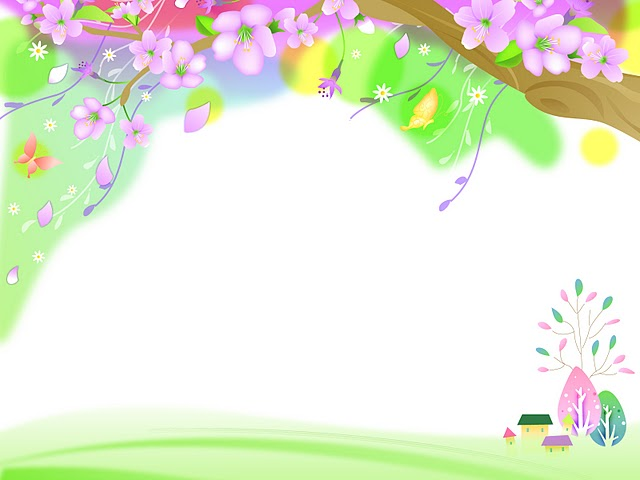 II.Познавательное направление
обогащение родителей знаниями в вопросах воспитания детей дошкольного возраста,  совместная работа специалистов ДОУ, обеспечивающая педагогическое сопровождение семьи на всех этапах дошкольного детства, что делает родителей действительно равноправными  участниками образовательного процесса
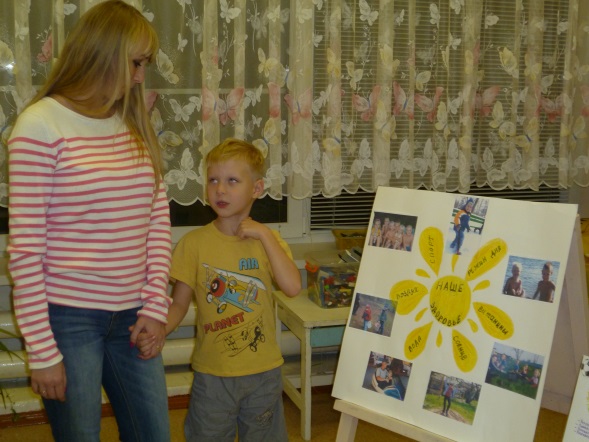 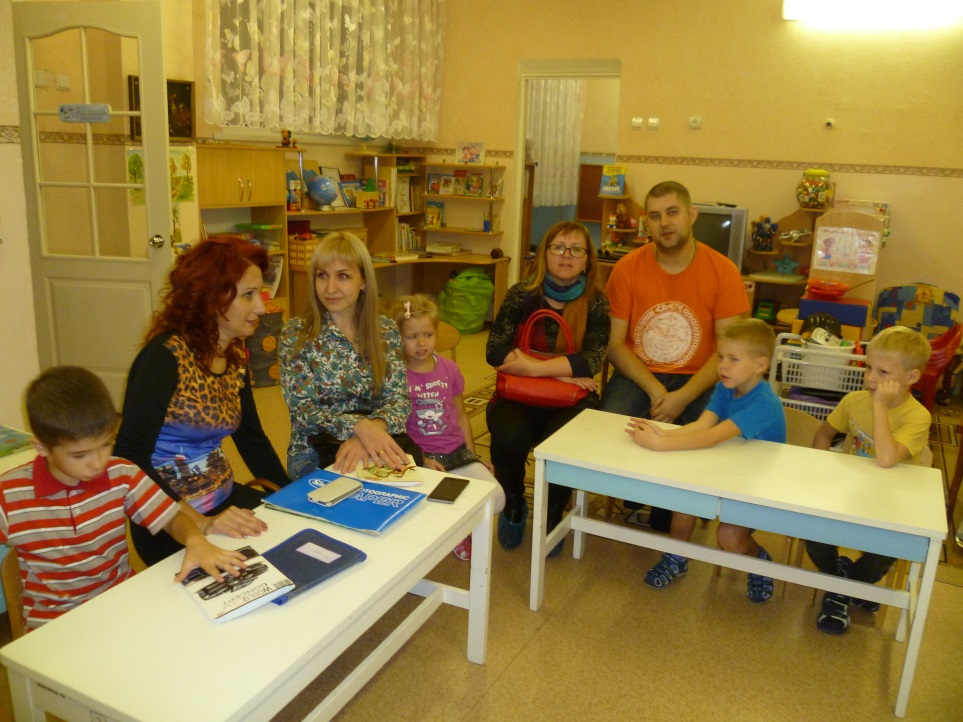 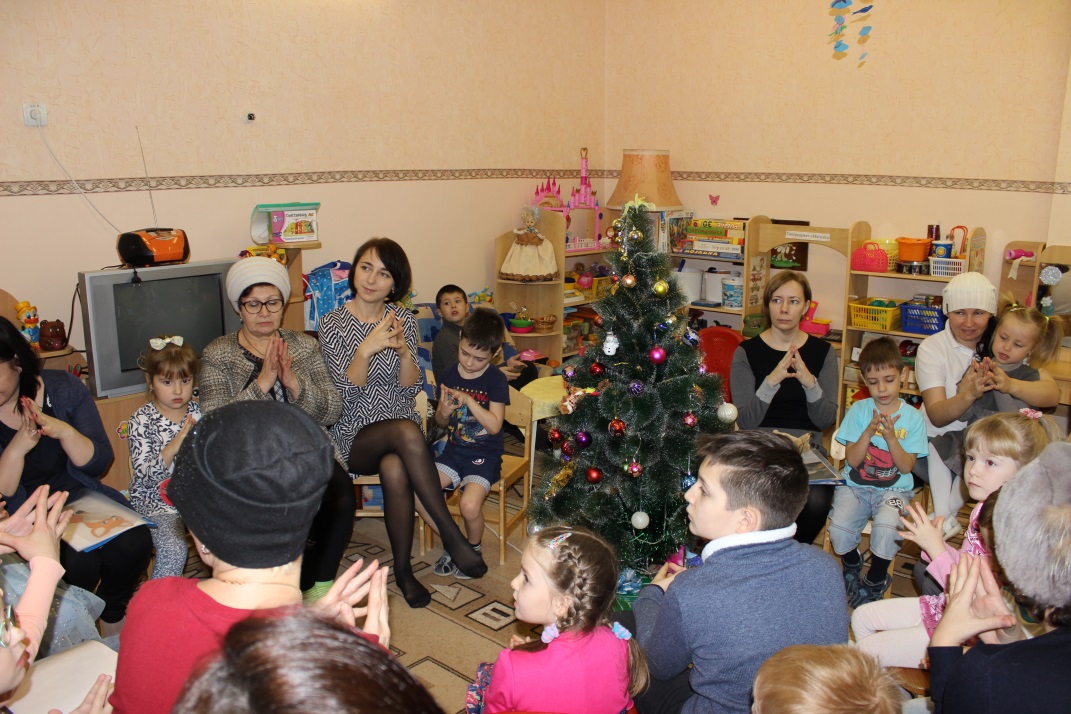 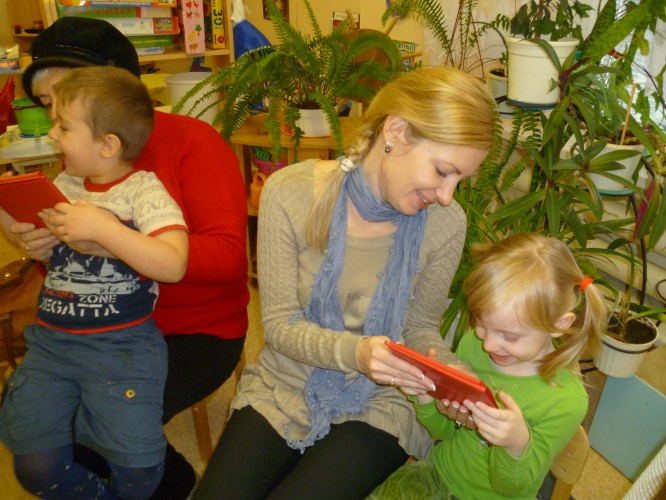 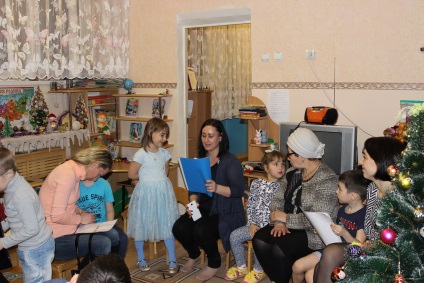 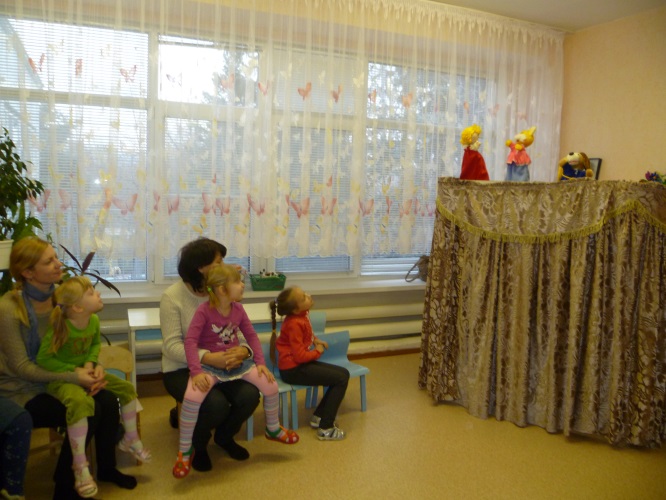 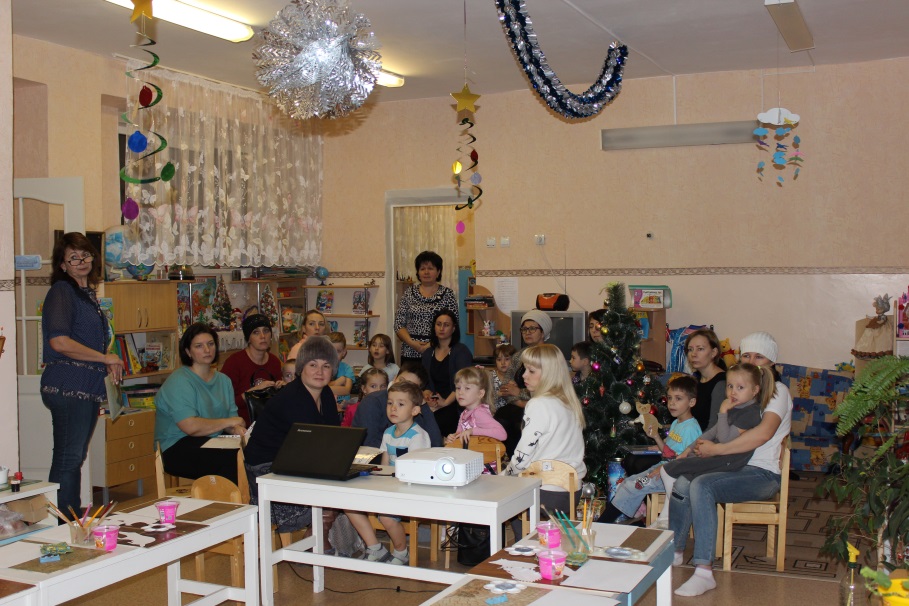 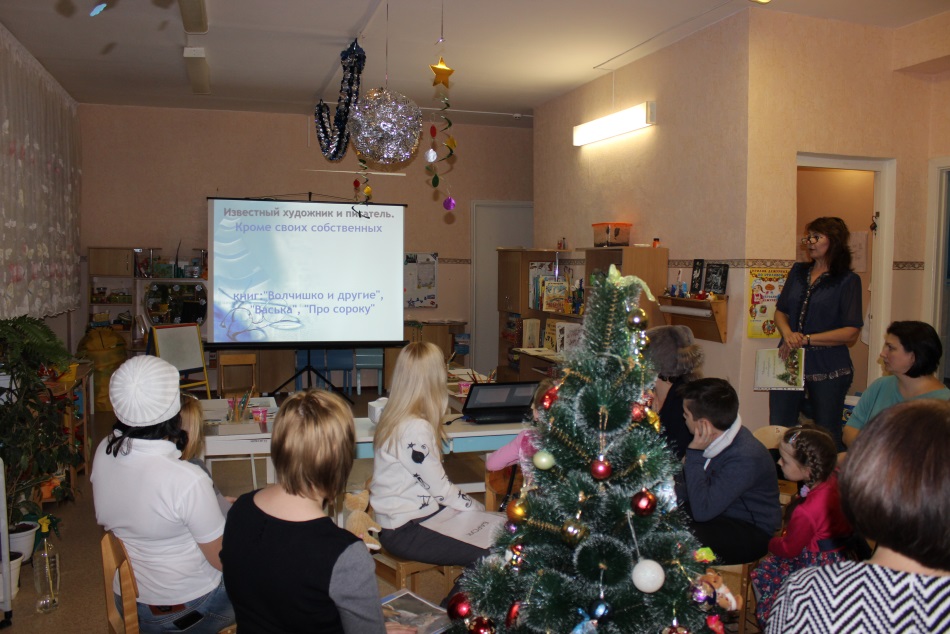 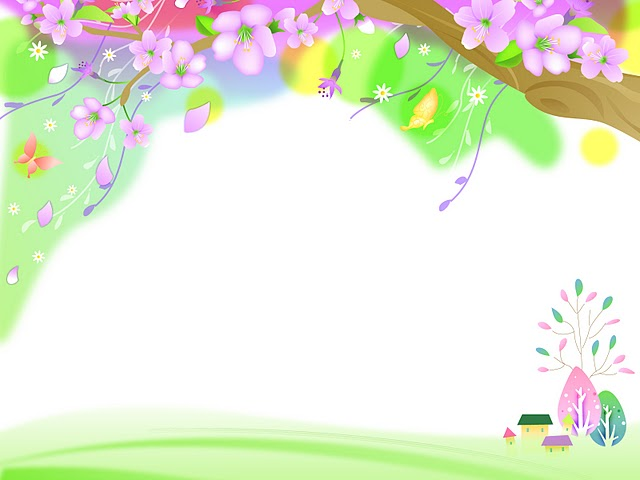 III.Досуговое направление
совместные мероприятия
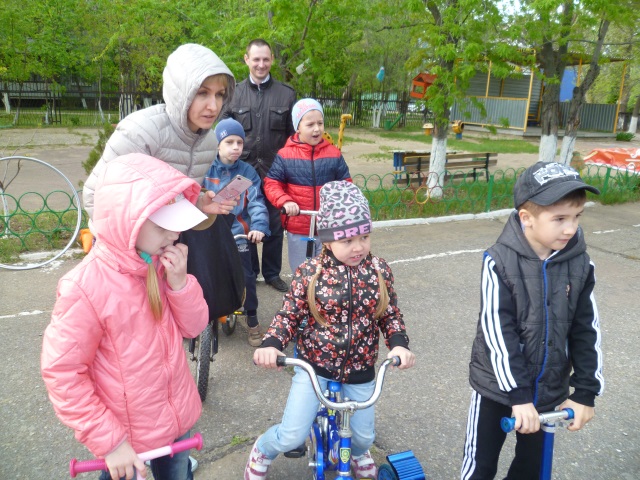 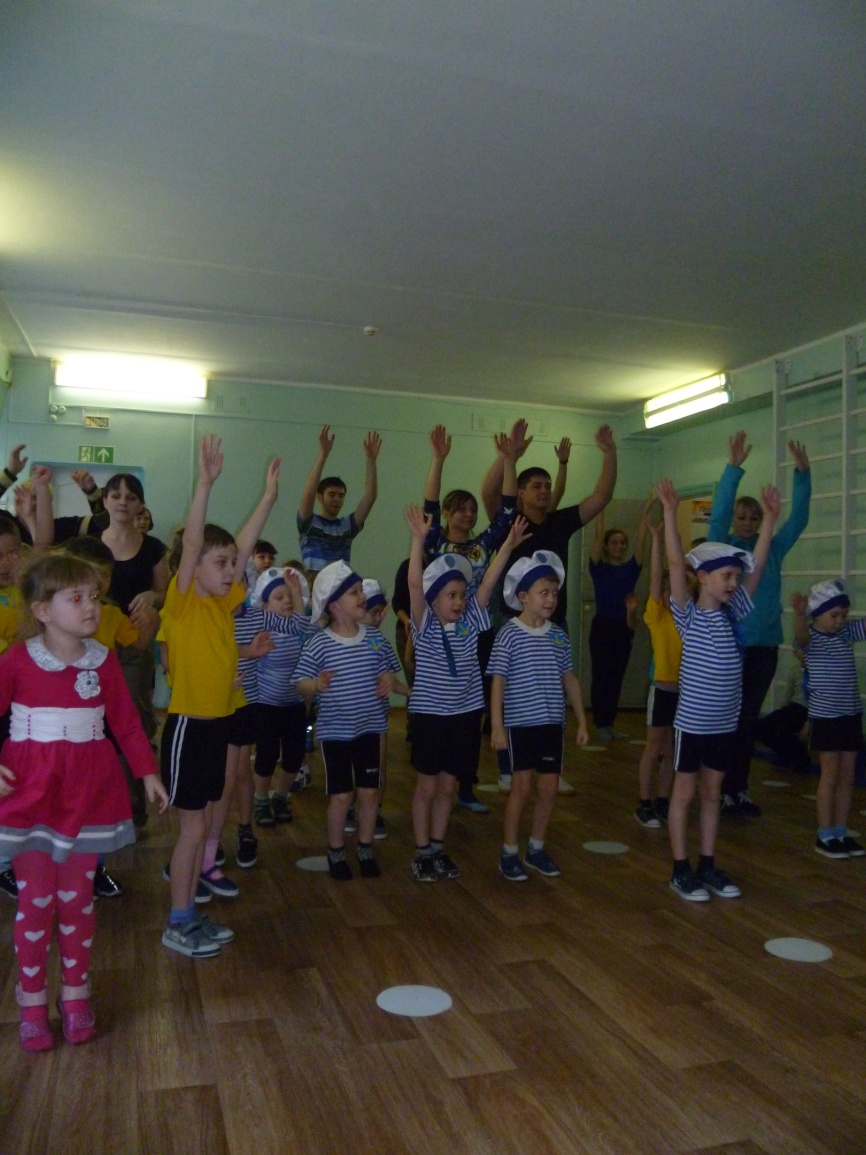 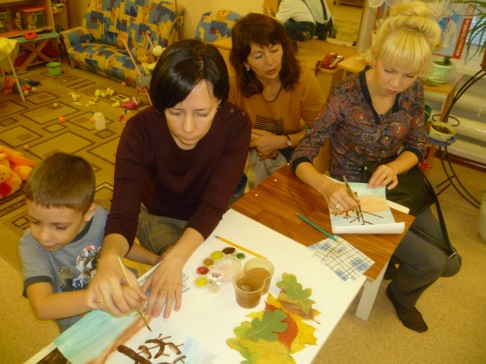 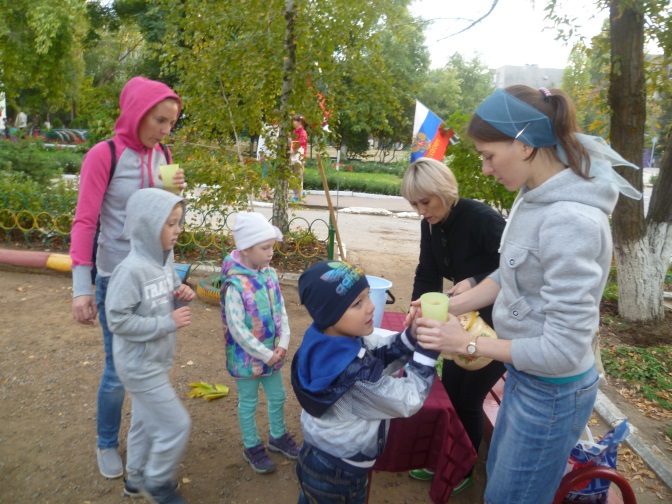 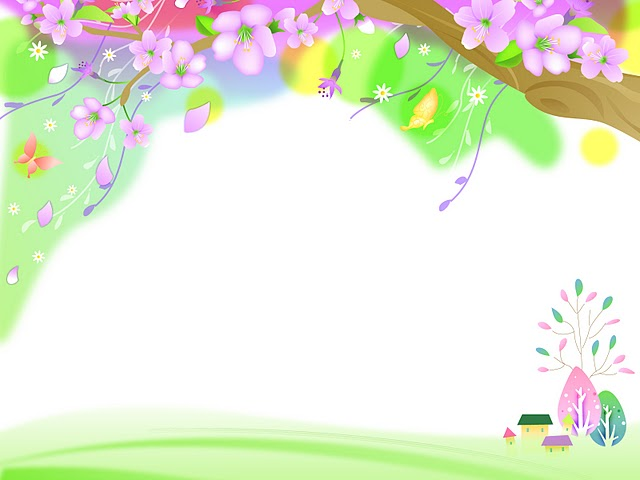 IV.Письменные формы
Еженедельные записки

Неформальные записки

 Личные блокноты	

Письменные отчеты о развитии ребенка
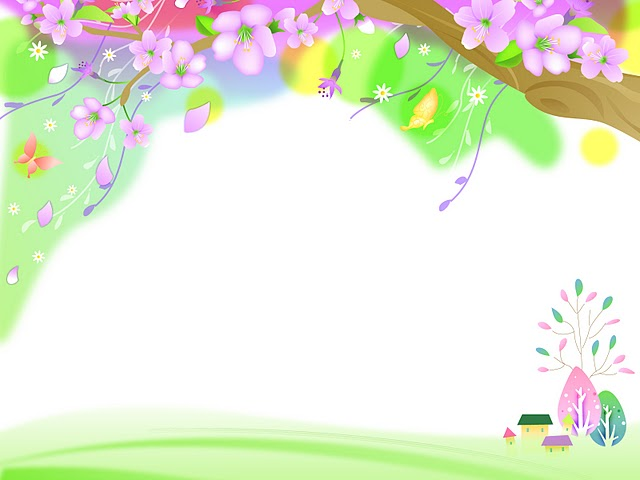 V.Наглядно-информационное направление
ознакомление родителей с условиями, содержанием и методами воспитания детей в условиях дошкольного учреждения
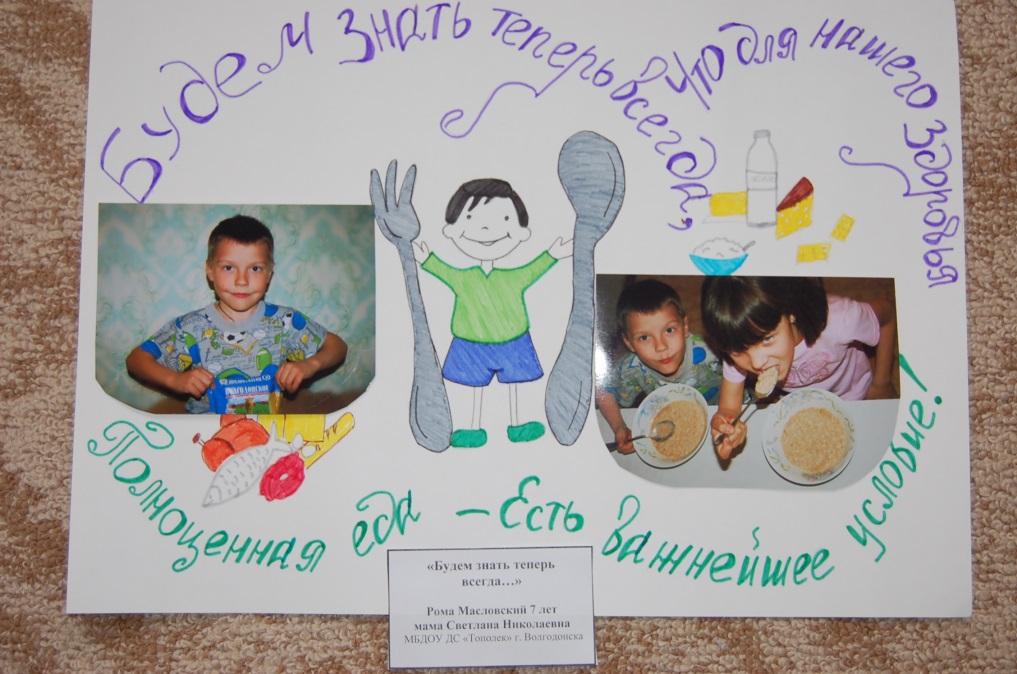 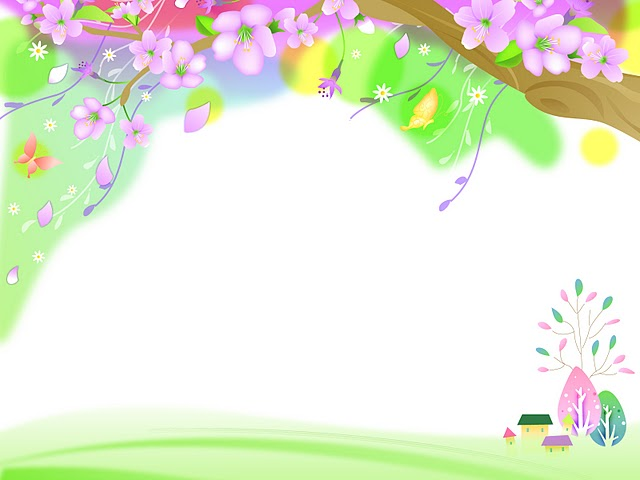 Результат 
совместной работы
Создание комфорта в группе 
Легкое общение
Взаимопонимание
Активное участие родителей в жизни группы
Мотивация педагогов к новым идеям